Организационный этап на уроке английского языка
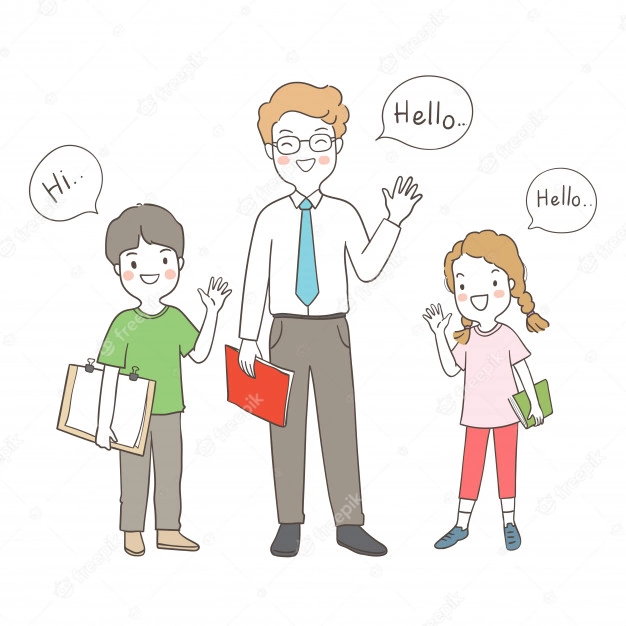 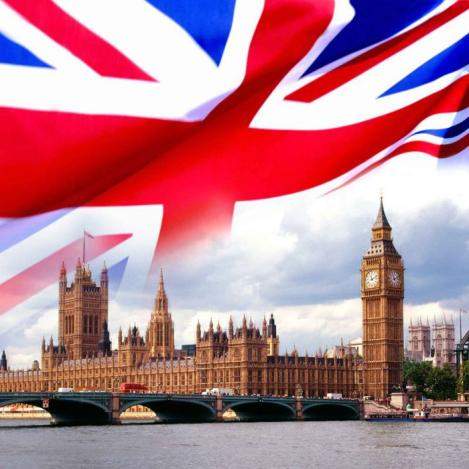 Учитель: Самойлова Надежда Александровна
Организация начала урока 5-7 минут
-мобилизирующее начало урока (“исходная мотивация”);
-предварительная организацию класса ( приветствие, вопросы дежурному, обмен вопросами по дежурству, проверка отсутствующих, организация внимания

-актуализация знаний учащихся( фонетическая зарядка, речевая разминка)
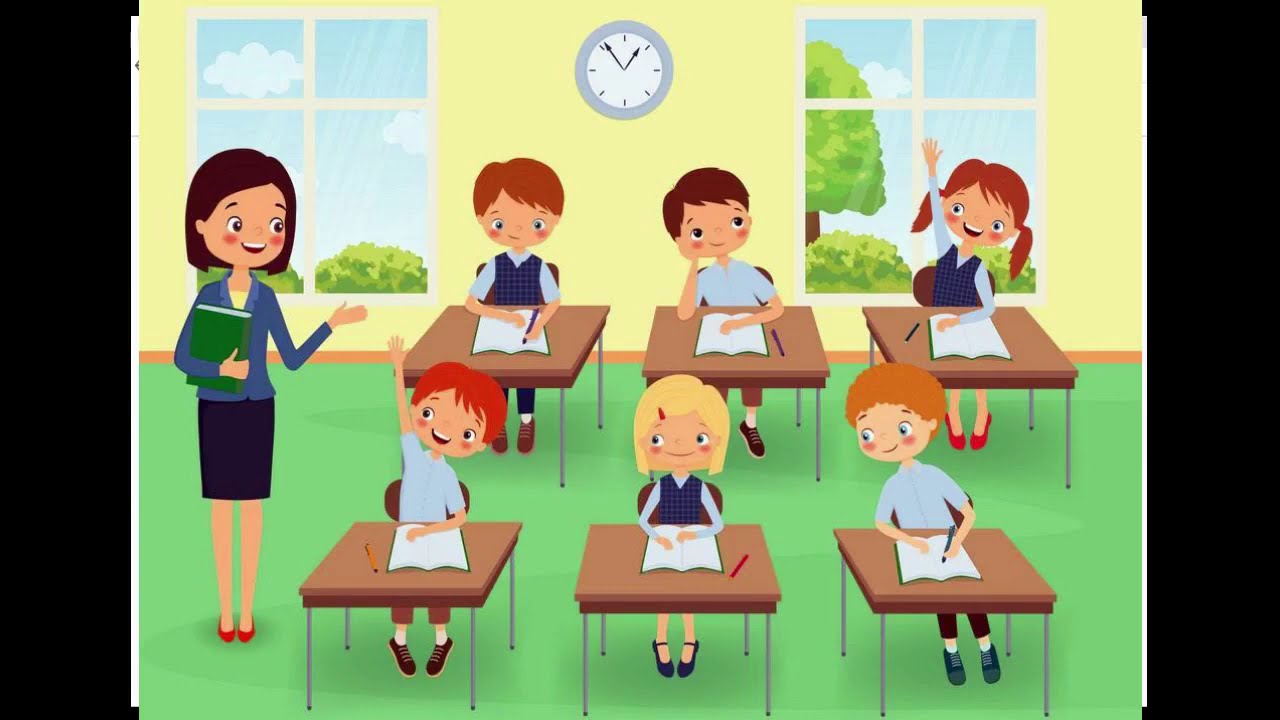 Организация начала урока 5-7 минут
“A good beginning is half done”




 
“С малой удачи начинается большой успех”
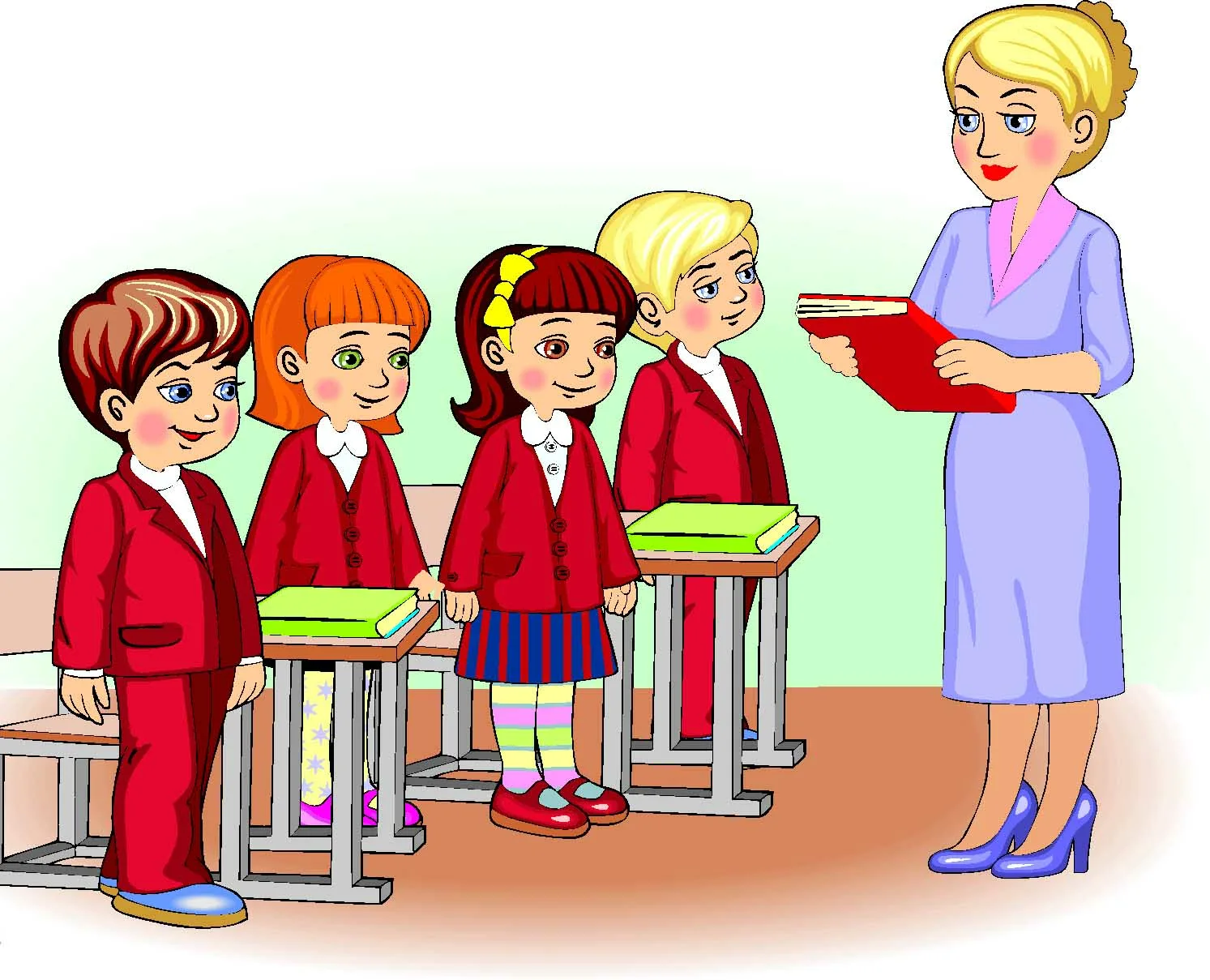 Мобилизирующее начало урока 
( исходная мотивация)
5-6 классы
-
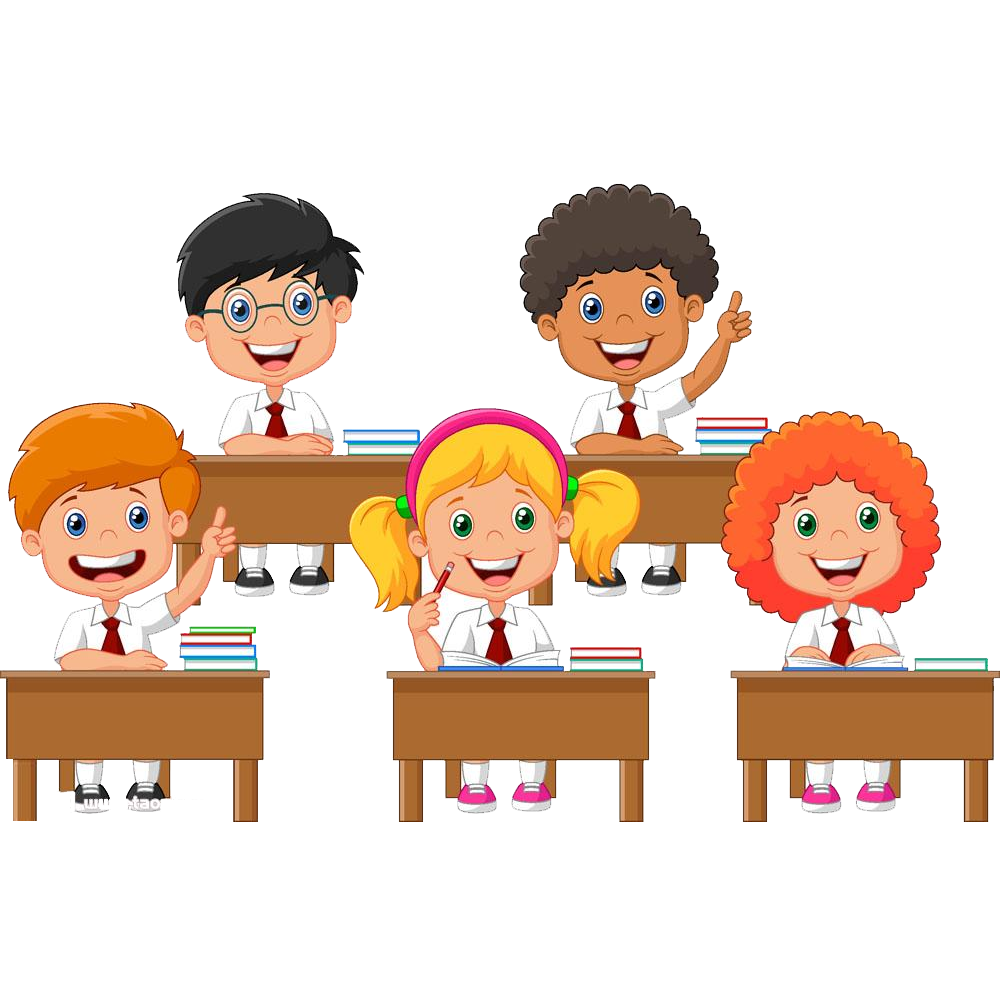 ” How are you today? What color is your mood today?”
What colour is your mood?
Прием – использование цветовых смайлов из раздаточного набора на столе или индивидуального набора учащегося ( в начале , также конце урока для рефлексии):

 оранжевого-I’m fine;
 жёлтого-I’m OK;
зелёного –-I’m so-so;
коричневого цветов -I’m bad/ I feel blue
-
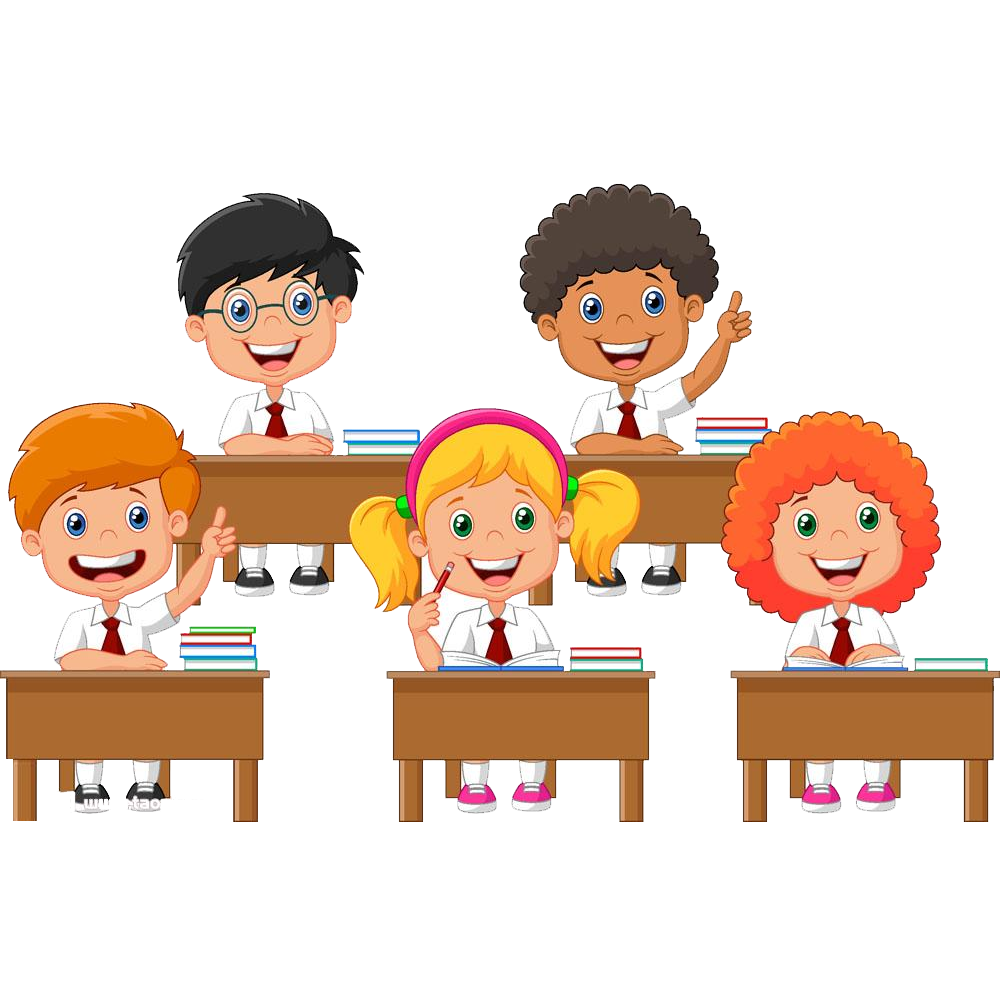 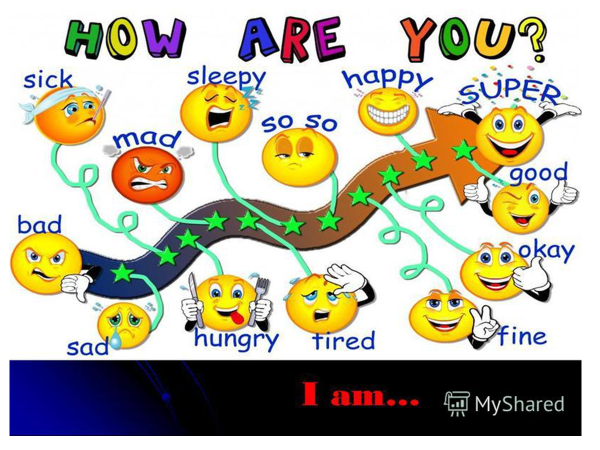 Мобилизирующее начало урока 
( исходная мотивация)
старшие классы
-
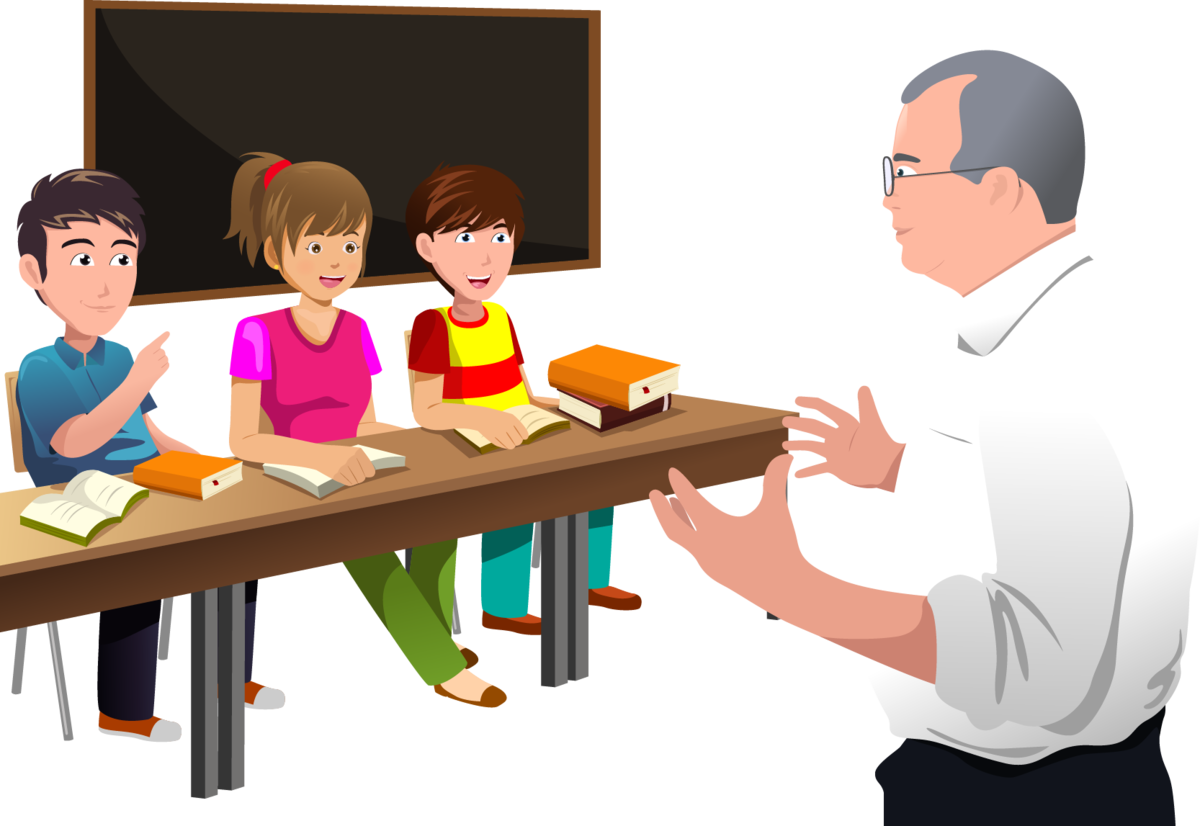 ” How are you today?
Have you heard the news?”
You won’t believe it!
It is reported that the United Russian and Ukrainian cyber team of 5 members Natus Vincere ( NAVI) won the Global tournament on Counter-Strike: Global Offensive (CS:GO) in Stockholm and received 1 mln$ on the 7 Th of November,2021
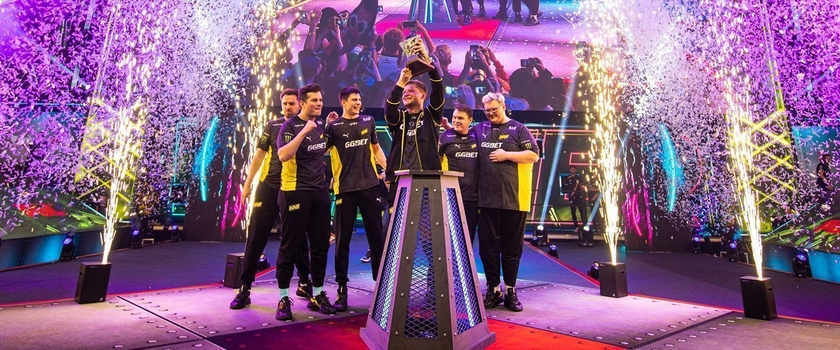 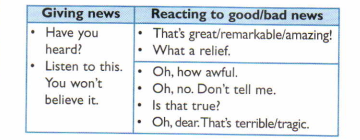 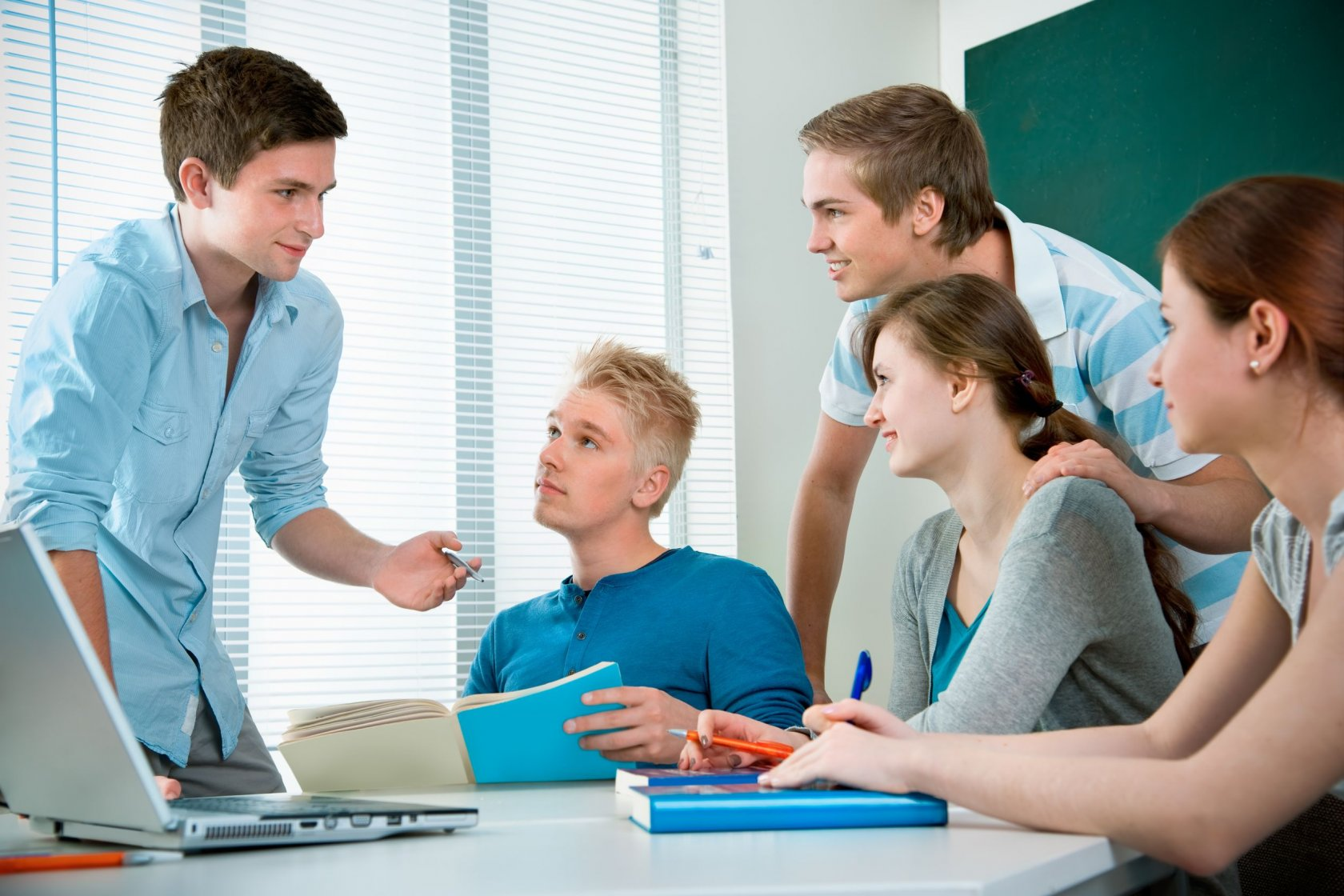 Таблица З.Х.У.
Thank you for attention!

Good luck and good bye!